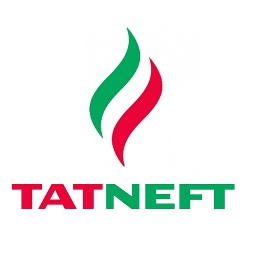 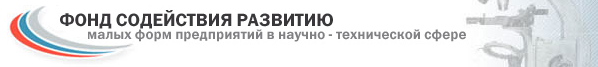 «УМНИК» - 2021
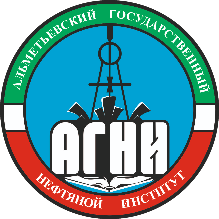 «Название проекта»
ФИО бакалавр, магистр, аспирант, молодой ученый 
от 18 до 30 лет.
Альметьевск, 2021
Структура презентации
1. Актуальность идеи (проблематика) – 1 слайд.
Обозначьте проблему, которую хотите решить с помощью вашей идеи. Идея должна быть направлена на решение проблем, существующих в настоящее время в конкретной отрасли. Определите какую потребность удовлетворяет ваша идея, опишите к каких результатов, целей можно достичь.
2. Предлагаемое решение (Конечный продукт) – 1 слайд.
Охарактеризуйте свой конечный продукт, который будете демонстрировать потенциально заинтересованным лицам. Наглядно проиллюстрируйте в виде схем, фотографий как это будет выглядеть. Если вы уже работали над этим и имеете промежуточный результат, во время выступления покажите опытный образец или макет.
3. Обоснование научной новизны проекта – 1 слайд.
Объясните, расскажите как вы придумали свою идею, какие научные исследования вы проводили, в результате которых возникла идея. Какие ресурсы необходимы для реализации идеи. Есть ли у вас возможность работать с оборудованием для проведения НИОКР и выполнения других экспериментальных работ.
4. Техническая значимость (преимущества перед существующими аналогами) – 1 слайд.
Проанализируйте Ваш продукт с существующими аналогичными способами решения проблемы, в чем заключаются Ваши преимущества и недостатки, акцентируйте внимание на том, почему именно ваш продукт должны выбрать, как он влияет на современную технику, технологии.
5. Перспектива коммерциализации результата НИОКР (Сферы применения и конкретный потребитель) – 1 слайд.
Оцените рынок для создаваемого продукта. Обозначьте уровень спроса, объем и динамику рынка. Определите потенциального потребителя, наличие рисков коммерциализации и мер их снижения, наличие конкурентов, дайте информацию о ценах на Ваш продукт и на продукцию конкурентов, укажите себестоимость Вашего продукта.
6. План реализации проекта – 1 слайд.
Составьте план реализации идеи в конечный продукт, т.е. от начальной стадии (идеи) до готового продукта с указанием временных и финансовых затрат. Кратко обозначьте направление использования инвестиций.
7. Защита прав на интеллектуальную собственность – 1 слайд.
Определите, что необходимо защитить в Вашем проекте (патент на  - способ, полезную модель, изобретение, промышленный образец, свидетельство, лицензирование, сертификация). На кого будут оформлены права на ИС. Если есть уже какие-либо документы, подтверждающие Ваши права на ИС  - покажите на слайде.
8. Партнеры, заинтересованные организации – 1 слайд.
Укажите кому потенциально интересен Ваш проект, кто готов оказать поддержку его развитию, кто готов предоставить дополнительные ресурсы (оборудование, финансы, помещение, комплектующие, образцы). При наличии продемонстрируйте имеющиеся намерения в виде письма от организации.